Looking for Gravitational Waves  with a radio pulsar observatoryPulsar  Timing Arrays and Indian Pulsar Timing Array experiment“In the era of Gravitational Waves”
Bhal  Chandra Joshi
National Centre for Radio Astrophysics (TIFR), Pune
Collaborators :
Manjari  Bagchi,  A.  Gopakumar, P K Manoharan, M. Surnis, Arun Naidu,
Prakash Arumugasamy, M A Krishnakumar,  Yogesh Maan, 
Dhruv  Pathak, Abhimanyu S, Suryarao Bethupadi, Swetlana Mohapatra
+  …..
OUTLINE
Introduction to Radio pulsars  and pulsar timing 
Gravitational  Wave  sources and  spectrum

Pulsar  Timing Array -  understanding  the  instrument
Design considerations for PTA  and  challenges in the experiment
Pulsar  Timing Array experiments in operation

Gravitational wave sources for PTAS
Current state-of-art and recent results
Indian  Pulsar  Timing Array  (InPTA)  initiative and preliminary results

Dedicated  Indian instrument - TATA  Pulsar  Timing  Array  (TAPTA)
PTAs -  Road  ahead
May 19, 2017
29th Meeting of  IAGRG, 2017
2
Radio Pulsars
Radio pulsars  are highly magnetized rotating stars.

Pulsed radio emission is due to a narrow beam anchored on the magnetic poles of rotating NS, with its magnetic axis offset from its rotational axis

As these stars are a collapsed remnant, they are almost entirely made up of neutrons and are massive and compact
Mass  ~  1.4 M0
Radius  ~  10 km
I ~ 1045 g-cm2
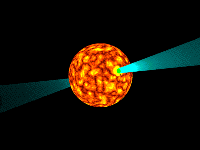 May 19, 2017
29th Meeting of  IAGRG, 2017
3
Pulsar as a clock
Their massive compact nature implies a very precise rotation

Pulses show a remarkable clock like stability

Stability  of  period ~ 1 part in 100 quintillion

Some pulsars rival  the  best  atomic  clocks

This  plays  important  role  in  their  usefulness  for  detection of Gravitational  Waves (GWs)
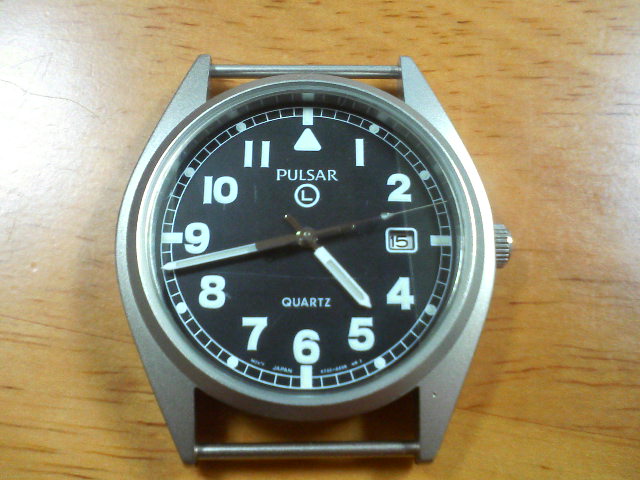 May 19, 2017
29th Meeting of  IAGRG, 2017
4
Pulsar population & GW detection
Known radio pulsars ~ 2500
Three main classes of radio pulsars
Normal pulsars
P ~  1 s
B ~ 1012 G
Magnetars
P ~  2 to 11 s
B ~ 1014 G 
Millisecond pulsars (MSPs) 
P ~ 10 ms 
B ~ 109 G
Lower magnetic field implies a more stable rotation - excellent clocks
Exception – MSP in relativistic binaries
Exception – distant MSPs  as pulsed signal is affected by propagation effects in the inter-stellar medium
Nearby MSPs (non-relativistic if in a binary system) are preferred for GW detection
Magnetars
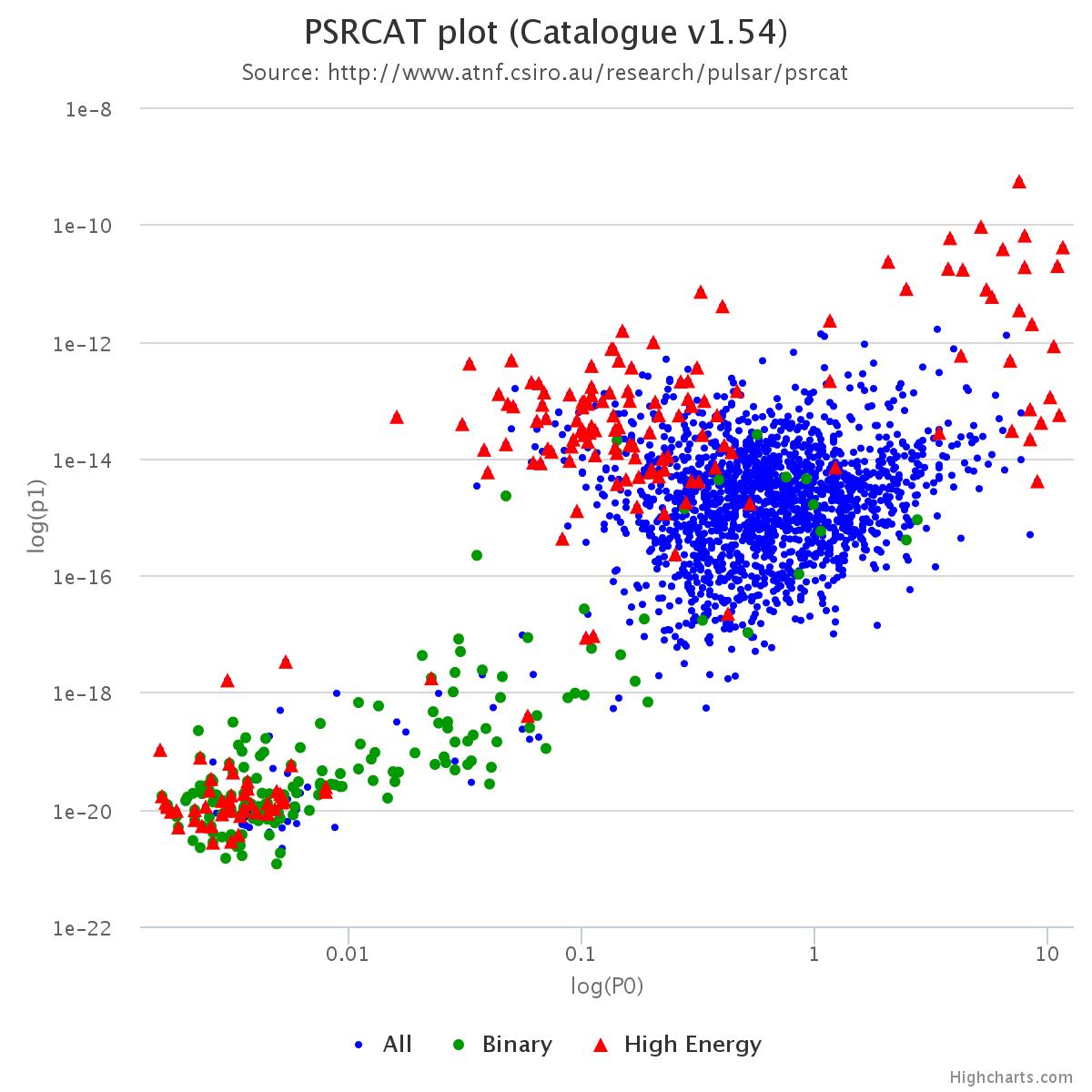 Normal  Pulsars
Millisecond  Pulsars (MSP)
May 19, 2017
29th Meeting of  IAGRG, 2017
5
Introduction to pulsar  timing
GW detection involves  precision measurements of rotational parameters 
Keeping  track of the rotation cycles of the pulsar enables improving  the precision of measurement as a function of time – pulsar timing
                                                      dn = df / T
T ~ 1 year = 3 x 107 s    1 part 1000 measurement of phase error gives 1 part in 1012 precision in measurement of  rotational  frequency (picoseconds)
Thus, pulsar timing compares prediction of pulse time-of-arrival (TOA) from  a rotational model of star with that of observed TOA to refine the model
May 19, 2017
29th Meeting of  IAGRG, 2017
6
Pulsar timing - II
Pulsar  Profiles  - Average Pulse
Pulsars are weak radio sources - typical flux density 10 mJy (10-28 W/m2/Hz)
With 5 to 6 order of magnitude  larger background noise,  single pulses are detectable  for  a  handful of pulsars only
Pulsed emission is averaged, modulo pulse period, over  several thousand pulses  to  obtain a stable integrated pulse profile
Pulse Time of Arrival  ( TOA )
 TOAs are obtained by cross-correlating a Noise Free template, s(t), to  average profile, p(t), where 
p(t) = a * s( t – tf ) + n

Cross correlation is done in Fourier Domain  to determine tf   independent of  bin size in time      (Taylor, 1992. Phil. Trans. Roy. Soc., 341,117)

Time  (upto  a  few  ns  precision ) at the middle of observations, as determined from the local observatory atomic clock, usually a Hydrogen  Maser,  is adjusted by tf  to get TOA
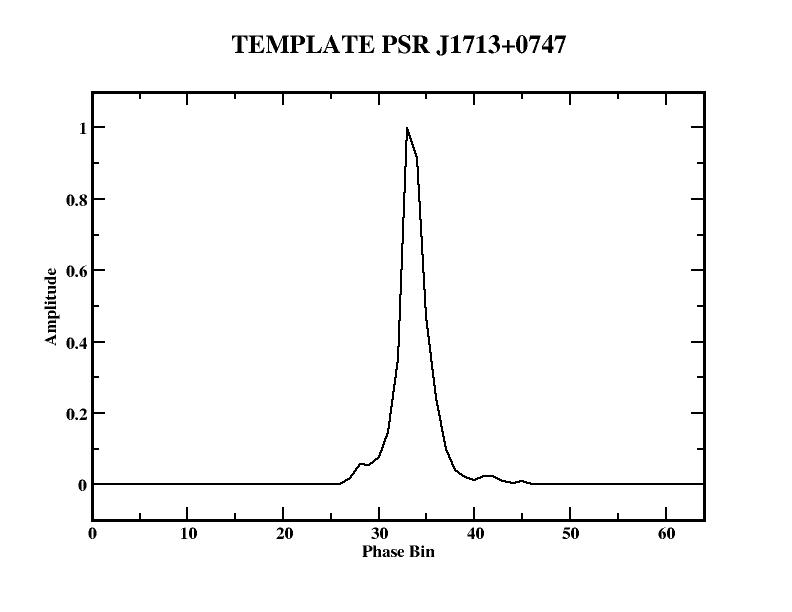 May 19, 2017
29th Meeting of  IAGRG, 2017
7
Pulsar Timing Recipe
Assign Time of Arrival (TOA) to a fiducial  point on integrated profile
Observable  at  a  radio  telescope like  Ooty Radio Telescope or GMRT
Correct  TOAs to SSB - perturbations on rotation frequency from solar system, inter-stellar medium, gravitational potential (galaxy or cluster) and a companion in case of a binary
tSSB = ttopo + tclock – D/f2 + DR + DS + DE
Assume a model of  pulsar rotation ( t = tSSB)
n(t) = n0 + ndot(t-t0) + ½ nddot( t – t0)2
Calculate pulse number from the above two relations
N = n * ( t – t1) 
The integral part is a prediction of period number of the pulse from t1
The fractional  part should be zero for a prediction matching the data
The timing  residual =  fractional  part  = difference between the observed and predicted TOAs
Minimize the timing residual in a least square sense counting each pulse
May 19, 2017
29th Meeting of  IAGRG, 2017
8
Model Parameters
Pulsar  Timing technique allows high precision  determination of
Pulsar spin  period  and its higher order derivatives
Position and proper motion 
Parallax
Dispersion delay
Binary Keplerian parameters 
Orbital period
Orbital separation
 Component masses
Binary post Keplerian parameters
Advance of periastron
Orbital period decay 
Gravitational redshift 
Range and shape of Shapiro delay
Miscellaneous
Solar wind, ephemeris for solar system bodies, tie with absolute ICRF system
Discovery of new effects
A good  model implies “white noise” like timing residuals
Systematics in timing noise indicate un-modeled parameters – timing noise, GW
GW appears as a systemic effect in timing residuals
May 19, 2017
29th Meeting of  IAGRG, 2017
9
Pulsar Timing in action
Determining position of  GMRT discovery pulsar – PSR J2208+5500












(Joshi et al. 2009, MNRAS, 398, 943; Surnis, Joshi et al. 2017 submitted)
68 day Orbital period  
PSR J1713+0747
observed at ORT
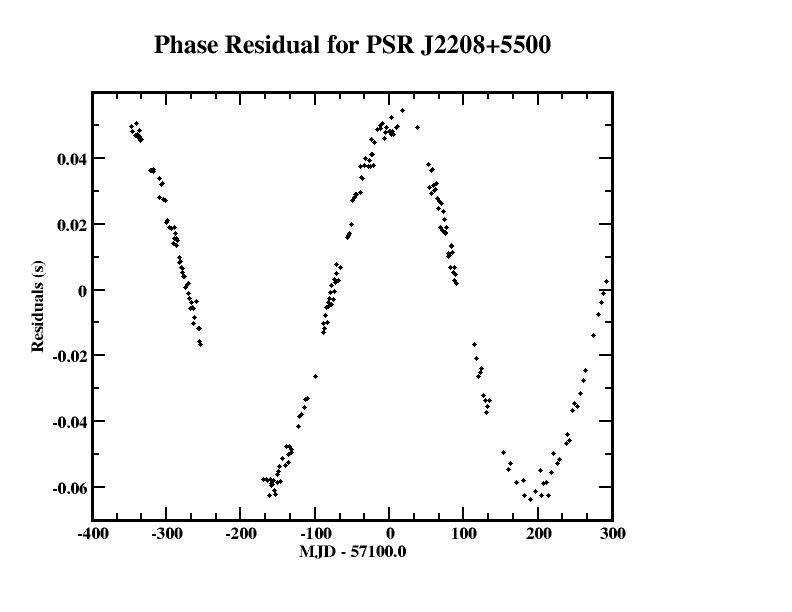 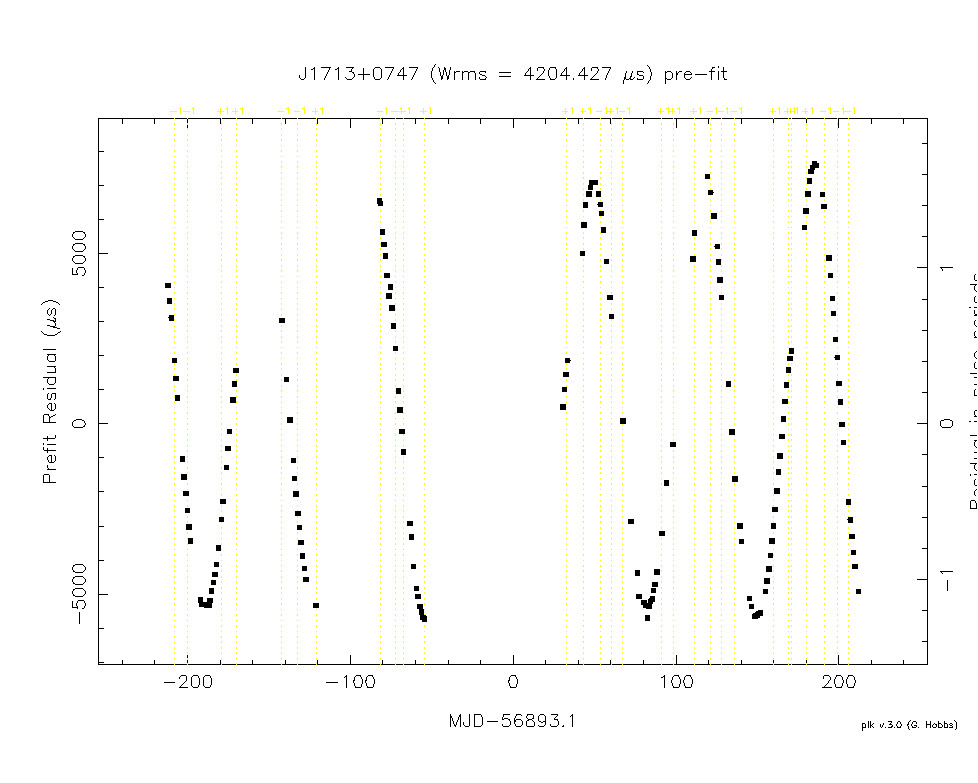 May 19, 2017
29th Meeting of  IAGRG, 2017
10
Pulsar Timing – a precision measurement  tool
Double pulsar (PSR J0737-3039A & B)
     (Burgay …Joshi.. et al. 2003,Nature,426,531;  
       Lyne..Joshi… et al. 2004, Science, 303,1153)

Only system with both NS observed as radio pulsars
Tight (2.5 hr) edge on orbit
Both NS  were seen as pulsars
Two  clocks going round each other

Two pulsars  come closer to each other every day by 7.152 (0.008) mm  !!

> 0.05 % tests of GTR possible 
                                        (Kramer et al. 2006; Kramer et al. in prep)

Pulsar timing could be very handy for detection of GWs
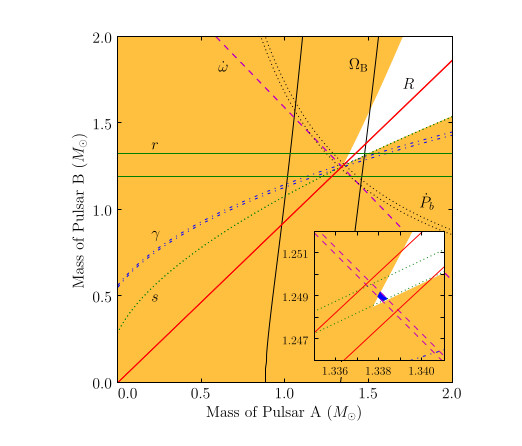 Kramer et al.  2006
May 19, 2017
29th Meeting of  IAGRG, 2017
11
Gravitational  Waves
Gravitational Waves were unique distinguishing feature of General theory of Relativity, when it was proposed by Einstein                                				                                           (Einstein, “About Gravitational Waves”, RPAS, 1918, 154)
Indirect  detection of Gravitational  Waves  (GW) was first reported  by Hulse & Taylor in  double neutron star binary (DNS)  - PSR B1913+16 

Rate of loss of energy from the binary system is exactly  matched with the expected loss due to GW radiation from  this system over more than 40 years 

Since then this effect is reported in 9 DNS systems
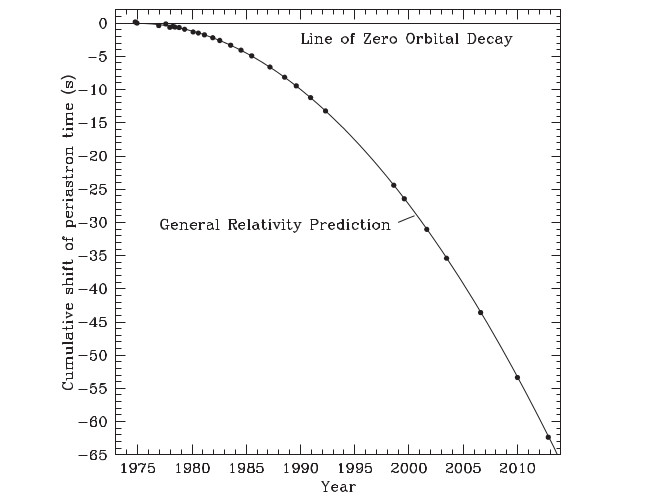 Weisberg & Huang 2016
May 19, 2017
29th Meeting of  IAGRG, 2017
12
Direct  detection of GWs
30 and 35 Mo











Abbott et al.  2016, PRL, 116, 0611002
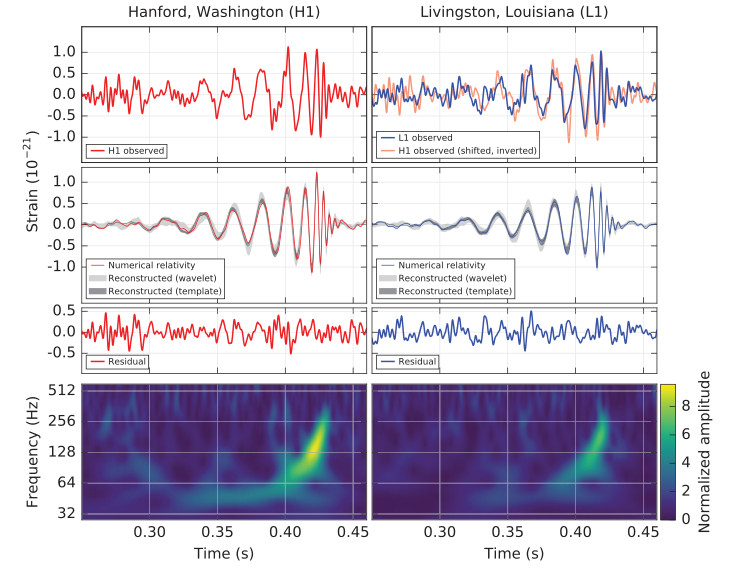 May 19, 2017
29th Meeting of  IAGRG, 2017
13
Sources of GWs - I
Typical  candidate sources

White Dwarf – White Dwarf  binaries

Neutron Star – White Dwarf binaries               -  several  systems discovered so far

Neutron Star – Neutron Star                              -   Double  Pulsar  

Neutron Star – Black hole                                   -   Not   Yet   Discovered  !!!!

Black hole – Black hole                                        -  ALIGO  Discoveries

Supermassive  Black Hole  binary systems      -  of  interest to  PTAs 

Other sources – EMRI, inflation, SNR etc

Searches are  on -  Parkes / GBT /  Effelsberg/  ALMA / GMRT / upgraded GMRT

Many  of  these with a radio pulsar are  also  good  laboratories  for  tests of alternative  gravity theories  
Strong field tests, radiative tests,  tests  for  violation  of  SEP,  GW dipole radiation (Burgay …Joshi.. et al. 2003; Lyne..Joshi… et al. 2004, Kramer et al. 2006; Kramer et al. in prep, Ransom et al.  2014, Will et al.  2014, Kennea et al. 2013, Perera et al. 2017)
May 19, 2017
29th Meeting of  IAGRG, 2017
14
Sources of GWs - II
Ultra-low frequency  persistent GW in the frequency range of  nano-Hertz  are produced  by a binary with two supermassive black hole (SMBHB – 100 million to 1 billion Mo)
Such binaries can exist in the center of a galaxy formed by merger of two galaxies, e.g., OJ 287          (See recent papers by Mauri, Gopakumar 2010,2011, 2016)





 


Typical orbital  periods of many years implying frequency of nano-Hertz (wavelength of few parsecs  ~1017  m) & integration time ~ years
Superposition of  GW from many such sources forms an isotropic  stochastic Gravitational Wave background (SGWB)
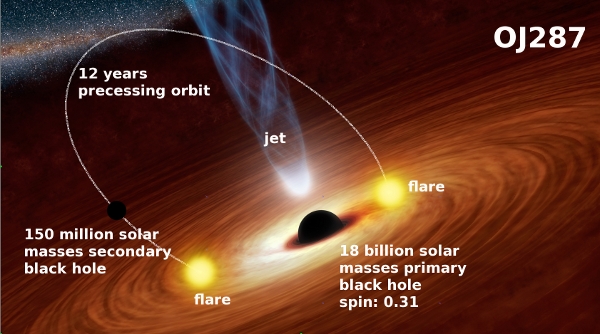 May 19, 2017
29th Meeting of  IAGRG, 2017
15
Sources of GWs - III
Types of GW sources

Continuous  persistent  GW  sources  
Spinning  compact  stars
Compact binaries
Cosmological origin

Transient  sources  
merger of binary  systems  with compact objects

Backgrounds

This zoo will produce GW in  frequency ranges  spanning 14 orders

Different GW  experiments  ( terrestrial, space, pulsars  - ALIGO, LISA, PTA) sensitive to different bands and are complimentary to each other
May 19, 2017
29th Meeting of  IAGRG, 2017
16
GW spectrum and instruments
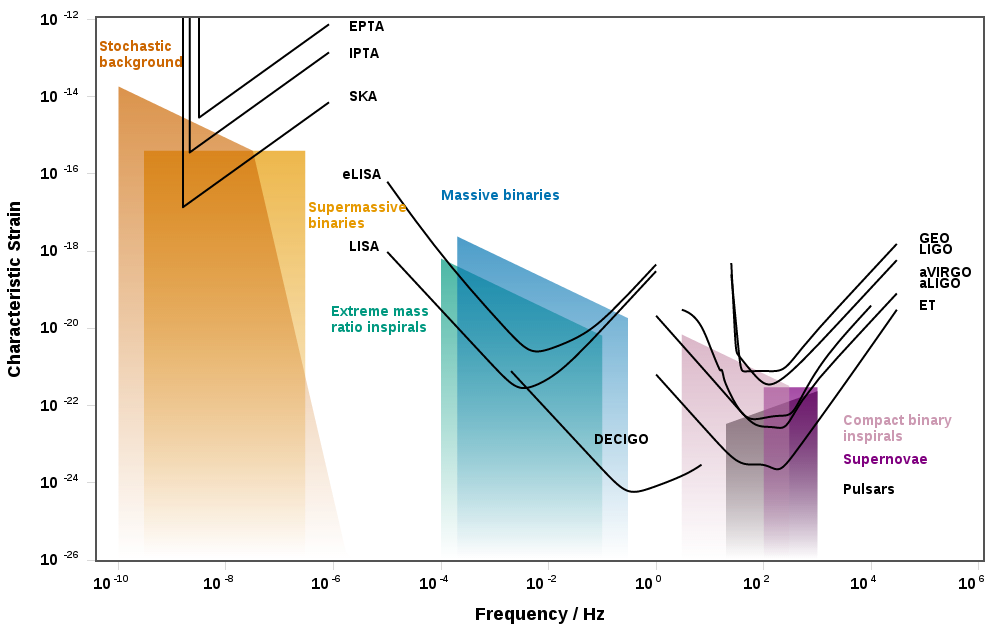 May 19, 2017
29th Meeting of  IAGRG, 2017
17
Even bigger GW  Detector - PTA
Frequency  of  GW radiated  by  super-massive black hole binary systems (SMBH)  fall  in  the  frequency  range  of  nano-hertz

Detector  sensitive to  such  frequency  need to integrate signal over duration  of years  and  need  to  have arm – lengths  of the  order  of  parsecs                                                                              (Joshi 2013, IJMPD, 22, 1341008)

Pulsar Timing Array (PTA)  provide such a detector with passive observations of an ensemble of pulsars

Experiments, using radio  pulsars as  gravitational  wave  detectors, are  called  Pulsar  Timing Arrays
PTAs  complement  other  experiments  (ALIGO, LISA, Cosmological) 
Frequency  range
Spectrum
May 19, 2017
29th Meeting of  IAGRG, 2017
18
Pulsar  Timing  Arrays
Apparent frequency of pulsar clock varies due to perturbation in metric by a passing GW – imprinted on timing residuals and correlated across an ensemble of pulsars

Historical  perspective
Detection of  stochastic  gravitational  wave  background (SGWB)  first  proposed   considering  5-year  timing  residuals  of  long  period    PSRs B1919+21,  B1933+16  &  B2016+28                                                                                   (Sazhin 1978; Detweiler  1979)  
Limits from slow pulsars ~ 0.01 %  of closure/critical density 
4  pulsars         -  DSN   antennas                                             (Hellings  &  Downs 1983) 
PSR   B1237+25                                                                          (Romani  &  Taylor  1983)    
Discovery  of  millisecond  pulsars(MSP) -  short P, low B                 (Backer   et  al.   1982)
Better  clocks,   higher  precision  time  of  arrivals  (TOAs)
Interesting  limits    from   MSP                     (Foster  &  Backer  1990;  Kaspi  et   al.  1994)
Challenges  -   errors  due to  ephmeris,  DM  variations,  red  noise
Use  of  a  pair  or  ensemble  for  better  sensitivity  to   SGWB, also  individual  sources                (Detweiler  1978;  Hellings  &  Downs  1983,  Foster  &  Backer  1990) 
Parkes  PTA (PPTA),  North American Nano-hertz Observatory for  Gravitational  Waves  (nanograv),  European PTA (EPTA)   -   IPTA
29th Meeting of  IAGRG, 2017
19
May 19, 2017
Pulsars  as  GW  telescope
GW  signature  in  residuals
GWs are  solutions  of  weak-field  linearized  Einstein’s  field  equations
Perturbations in flat space time 
Retard/advance travel  time of  EM  radiation from pulsars
Changes in travel time  with  time  contributes  to  residuals
Fractional  frequency change 







dn/n =  0.5 cos  2y ( 1 -  cos q )  [h(t) – h(t – d/c – d cos q/c)]
Information  about  amplitude  at  two  time  and  space  coordinates    -    reception  (earth)  &  emission (pulsar)
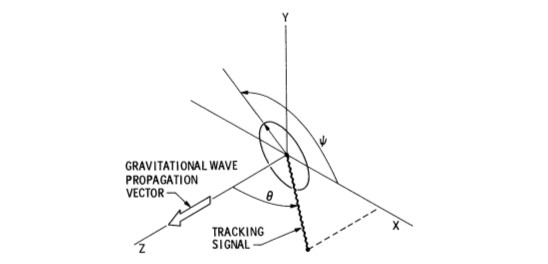 May 19, 2017
29th Meeting of  IAGRG, 2017
20
Response of PTA
Principle  of  detection of  SGWB

PTA  is  formed  by  measuring dn/n  over an ensemble  of  pulsars

Emission (pulsar) term will be  uncorrelated  over the ensemble

Reception  (earth) term will be correlated







r(z) = (1-cos(z))/2 * ln[(1-cos(z)/2] - 1/6 * (1-cos(z))/2 + 1/3
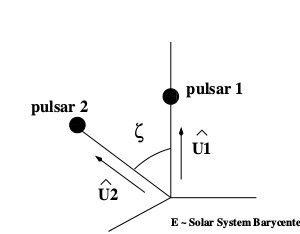 May 19, 2017
29th Meeting of  IAGRG, 2017
21
“Antenna pattern” of PTA
PTA attempts to measure correlations in the fractional frequency change across pairs of pulsars in the ensemble of pulsars
Response or “antenna pattern”  of  PTA
SGWB excites the full “antenna pattern”, while individual SMBHB sources excite a part of the pattern
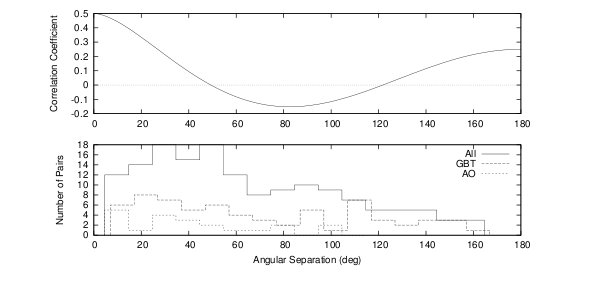 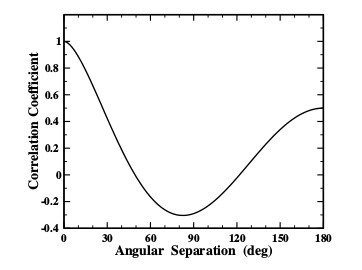 ( Hellings  &  Downs  1983; Backer & Demorest 2008; Joshi 2013)
May 19, 2017
29th Meeting of  IAGRG, 2017
22
Design  of  PTA - I
The aim of  PTAs is to detect  Hellings-Down  correlation
                                                                                                                                                                                      
Accordingly, a good PTA requires
Pulsars with exceptionally  high rotational  stability

A reasonable  distribution of  pulsars  mimicking the pair-wise angular separation

Pulsars with high  signal to noise ratio pulsed emission

Pulsars with stable light curves

Pulsars on line  of sites without  unusual  ISM  structures

Absence complicates timing precision and efficacy  of  PTA
Sample for PTA is small even though  2500  pulsars  are known todate
May 19, 2017
29th Meeting of  IAGRG, 2017
23
Design  of  PTA  - Challenges - II
Factors  affecting the sensitivity of a PTA
Rotational  irregularities  -  pulsar  glitches and timing noise (“red noise”)
Propagation effects  -  variation in Dispersion smear, scintillation and scatter-broadening
Emission jitter 









         Vela glitch(ORT) Dec 12, 2016                         3 Years of Crab monitoring at ORT
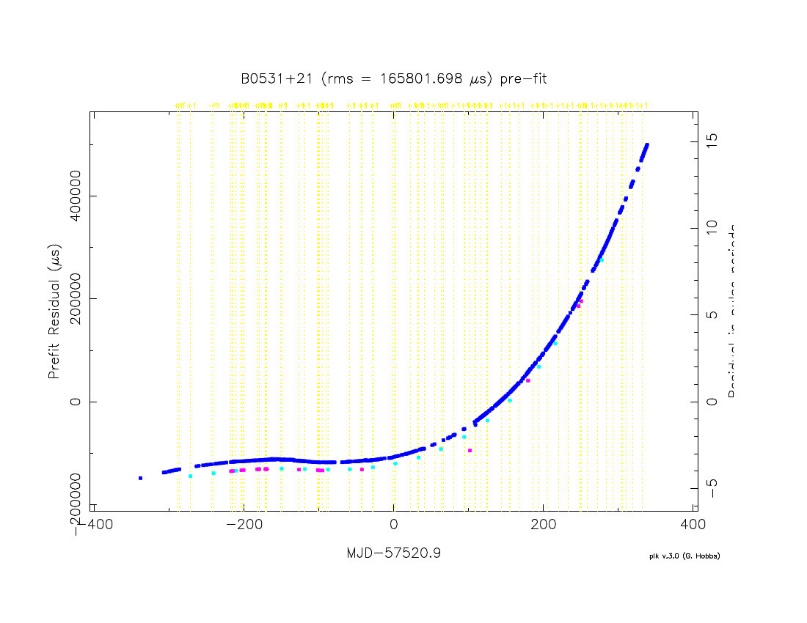 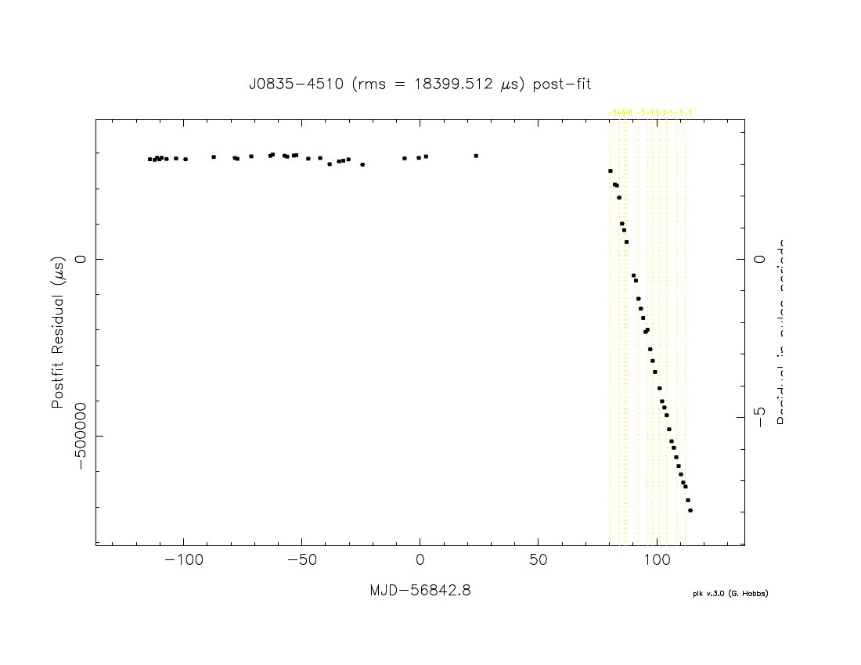 May 19, 2017
29th Meeting of  IAGRG, 2017
24
Design  of  PTA  - Challenges - III
Measuring  variation in dispersive smear is  very important  for  PTAs and these were measured for the first time in last decade as a side-product of  PTA  experiments            .                                     (You et al.   2007)

This requires  frequent  two  frequency  near  simultaneous observations
GMRT  at  1400 MHz
ORT at 326.5 MHz

TIFR’s  facilities can play a major role
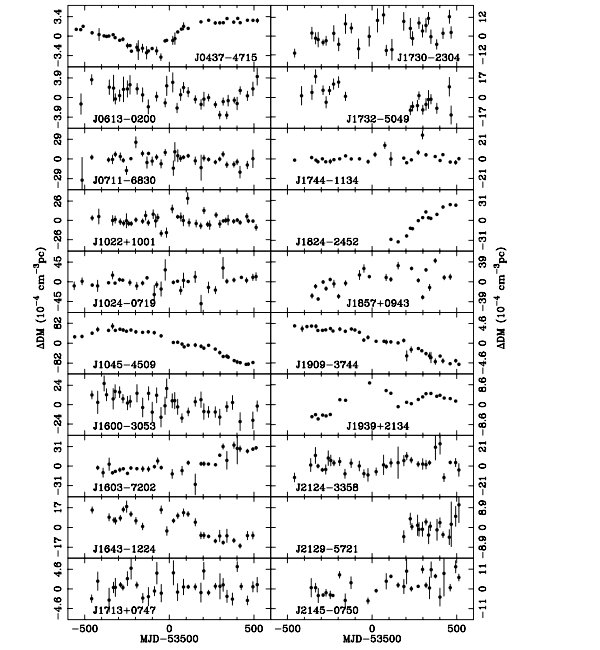 May 19, 2017
29th Meeting of  IAGRG, 2017
25
Design  of  PTA  - Challenges - IV
Interstellar  scatter-broadening
 Broadens  the pulse
Systematic  delay  in  TOA
      Shannon et al. 2016                                     Joshi & Ramakrishna 2006




PSR J1642-1224
Variations in 
pulse broadening 
seen at ORT
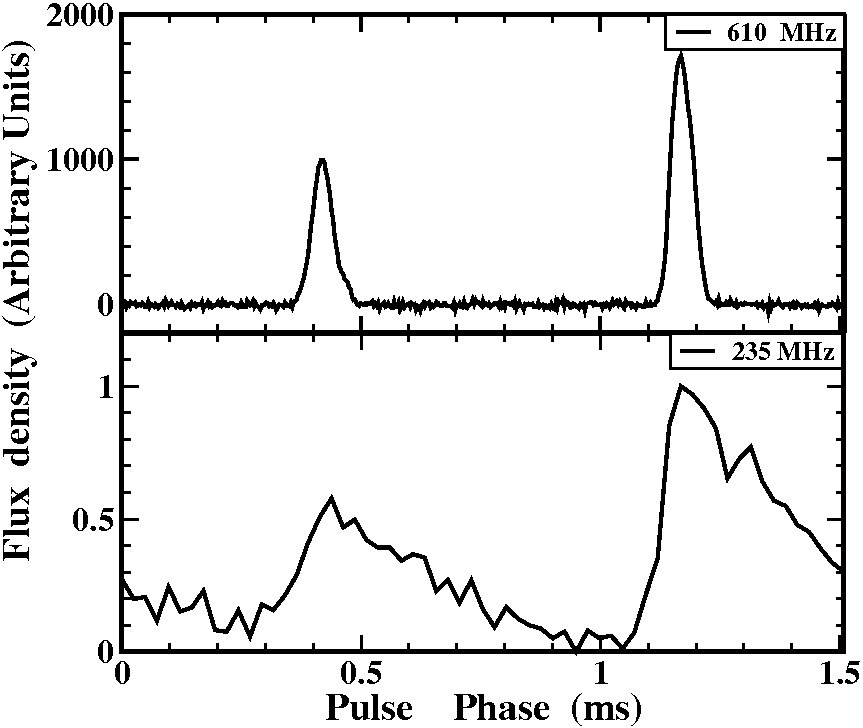 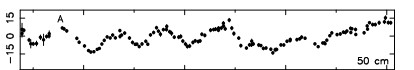 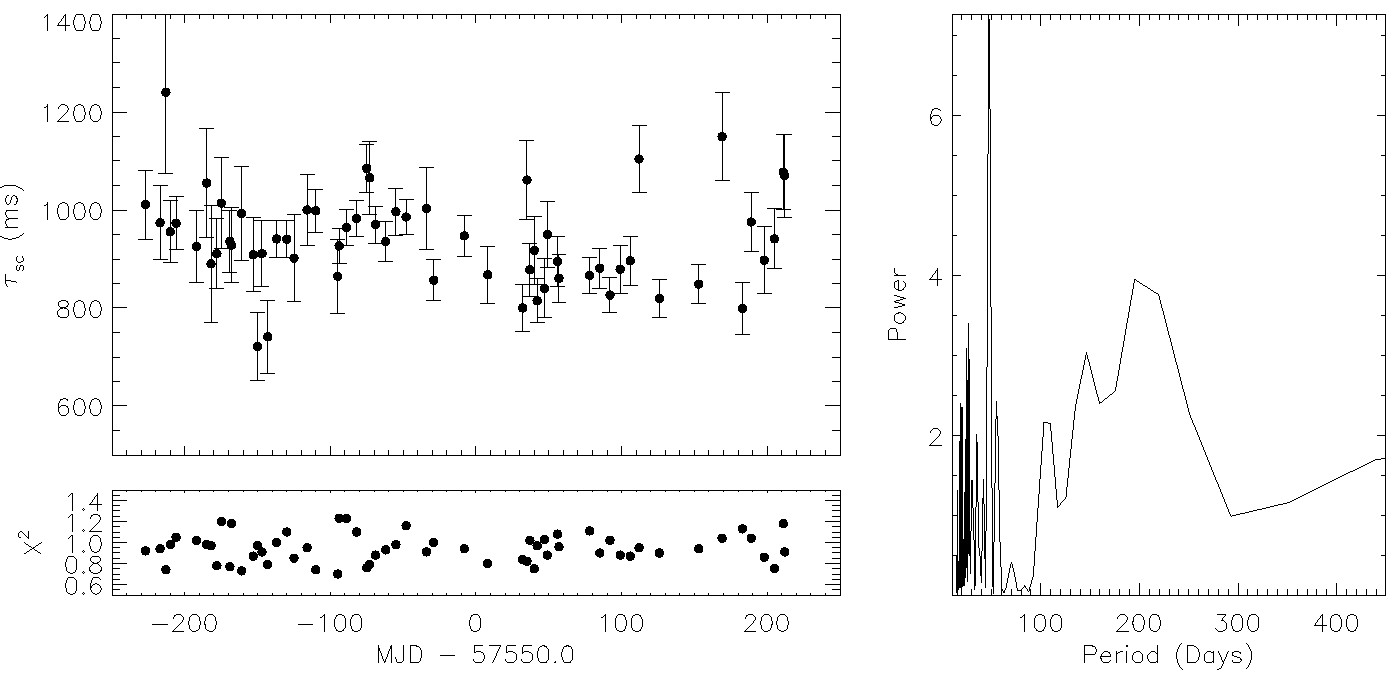 May 19, 2017
29th Meeting of  IAGRG, 2017
26
Design of PTA - Noise Budgets
Courtsey  Cordes  & McLaughlin
May 19, 2017
29th Meeting of  IAGRG, 2017
27
IPTA Science Meeting	   					         	          25 June 2012
[Speaker Notes: What’s correctable and what’s not? Orbital not. Scintillation yes. Scattering maybe. Delphine Perrodin will describe an cross-correlation method  for characterizing timing noise.]
Design of PTA  - V
Only 3 out of 50 MSPs usable MSPs are  good  clock and contrinute effectively to existing PTAs


Searches with Fermi directed MSPs and large radio telescope are on and are planned with SKA with a hope to increase this sample to about 300 MSPs with  50  good “White” clocks  (Large scale pulsar surveys with instrument such as upgraded GMRT are very important)


Even then it will take 4 to 5 years post survey to characterize  the newly discovered  clocks (Large scale pulsar timing programs with upgraded GMRT, LOFAR, MeerKAT and SKA-Phase-I are very important)
May 19, 2017
29th Meeting of  IAGRG, 2017
28
Parkes  Pulsar  Timing  Array  (PPTA)
PPTA uses the Parkes 64-m  
20 MSPs  are   timed  every 2-3  weeks  at  10, 20 and 70 cm wavelength                                                                       Australia Telescope National Facility, CSIRO, Sydney
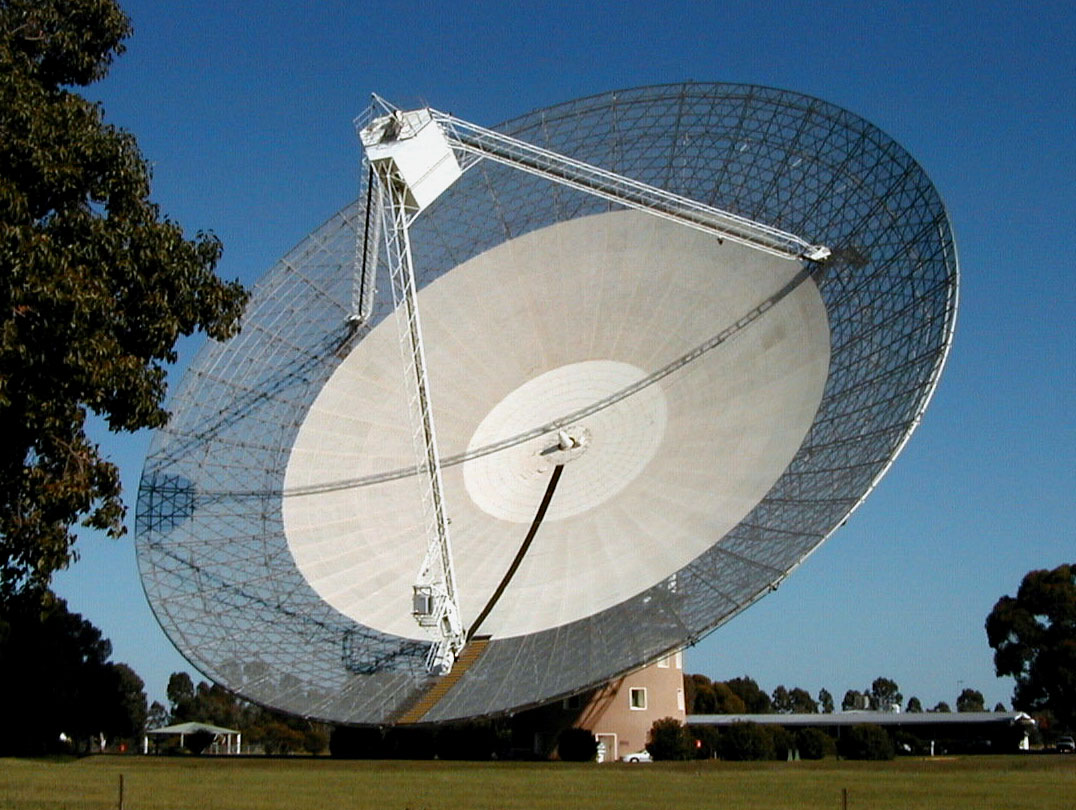 May 19, 2017
29th Meeting of  IAGRG, 2017
29
North  American  Nanohertz  Observatory       for  Gravitational  Waves   (NANOGrav)
NANOGrav uses Arecibo and  Green  Bank  Telescope 
35 pulsar are  timed  every 20 days at  2 GHz and 325 MHz
West Virginia University
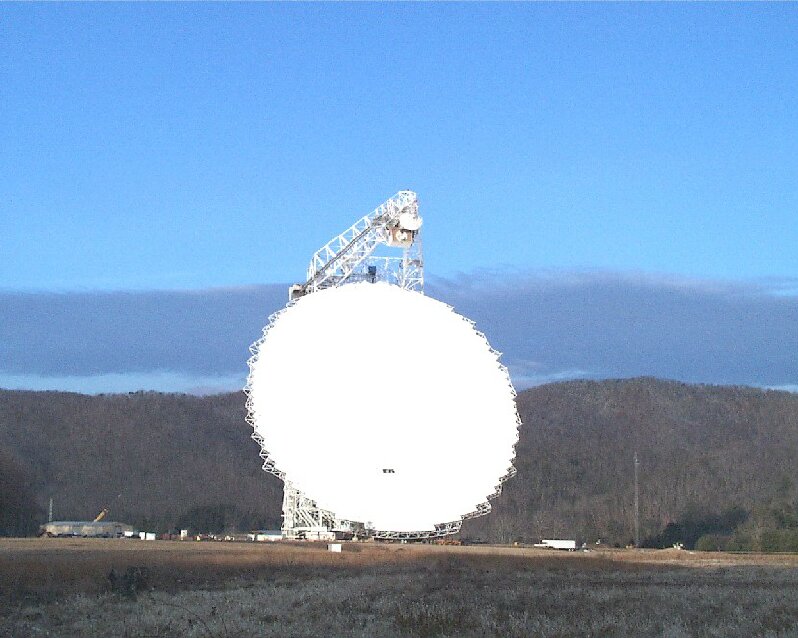 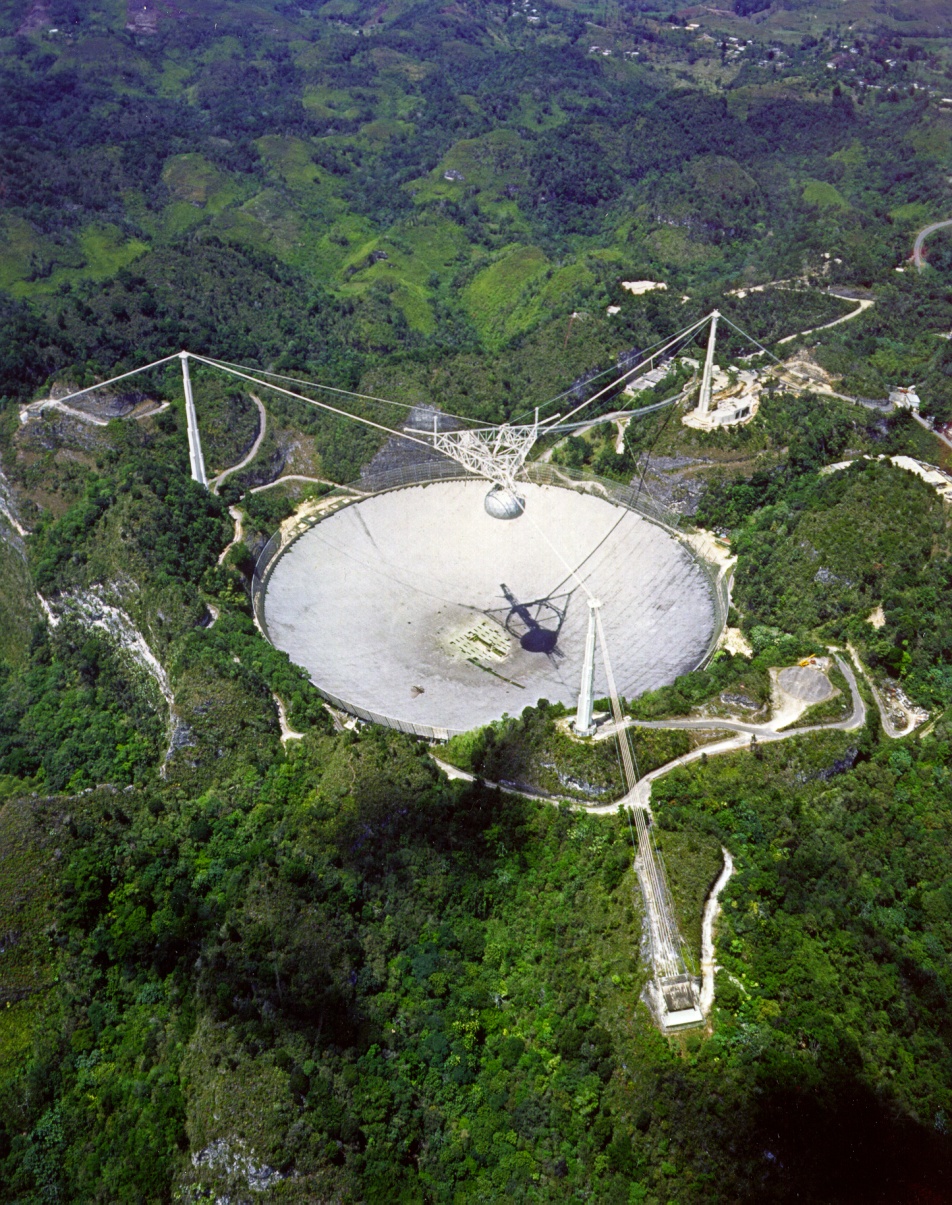 May 19, 2017
29th Meeting of  IAGRG, 2017
30
The European Pulsar Timing Array (EPTA)
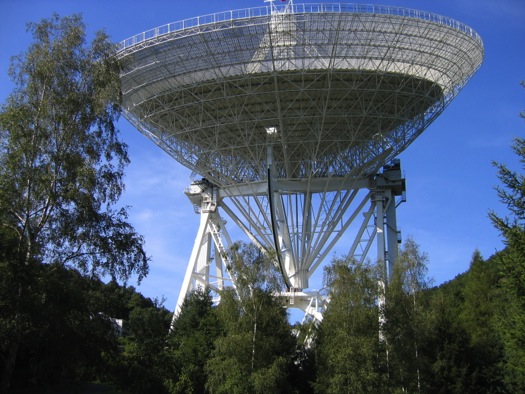 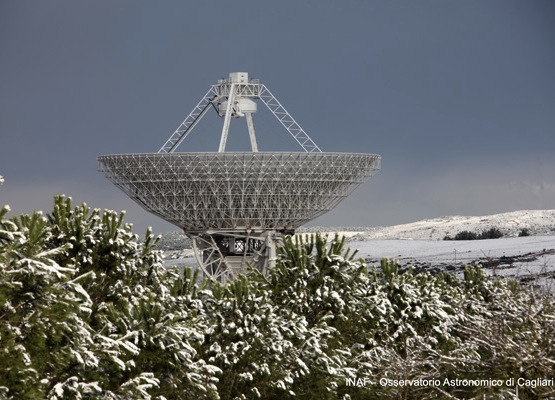 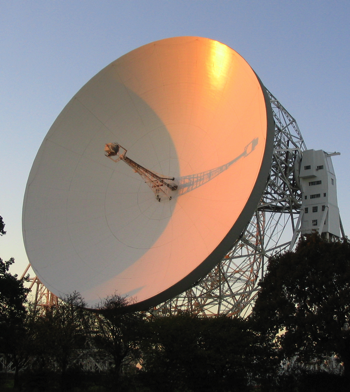 SRT, Sardinia, Italy
Lovell, Jodrell Bank,
UK
Effelsberg 100-m, Germany
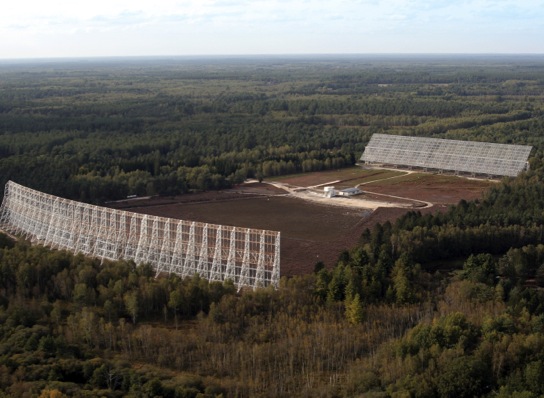 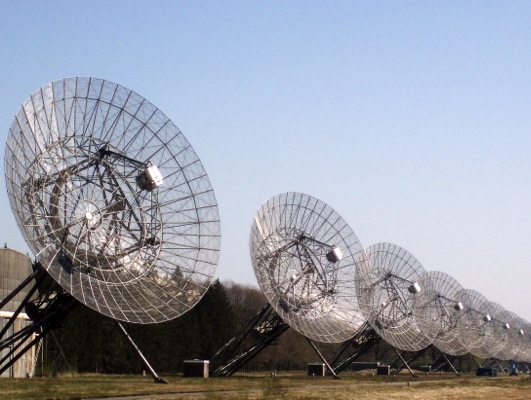 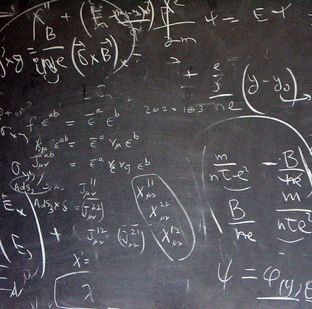 Plus theory:
NRT, Nancay, France
WSRT, Westerbork, NL
May 19, 2017
29th Meeting of  IAGRG, 2017
31
GWs for PTA  - I
There  are  three  most  likely  classes  of  GW  sources, detectable by a PTA

Isotropic  Stochastic  Gravitational  Wave  Background     (SGWB)
Gravitational   Waves  from  individual  super-massive  black hole  binaries  (SMBHB)
Gravitational  burst  sources   with   “memory” 

SGWB
SGWB  is  generated by an incoherent  superposition of GW emitted by whole cosmic population of  SMBHB system during its lifetime of 106 years, with a random placement of such systems.
The strain spectrum for  SGWB is given by
h(f) = A * (f / 1 yr)-2/3
(Phinney 2001; Jaffe & Backer 2003)
May 19, 2017
29th Meeting of  IAGRG, 2017
32
GW for PTA  - II
The spectrum depends on model of hierarchical  assembly, such as 
Assuming  large  abundance  of  light seed BH (100 M0)                (Volonteri et  al.  2003)
Same  as  (a) but with  modified rate of accretion                           (Volonteri et al.  2006)
Assuming large  abundance  of  massive  BH (10000 M0)          (Koushiappas et al. 2004)
Assuming few massive  BH (10000 M0)                                              (Begelman et al. 2006)




Sesana  et al.  2008



Key assumption here is all SMBHB reach last parsec for GW driven evolution, but this may not be true
“Stalled”  last mile problem  gives  a much lower  SGWB
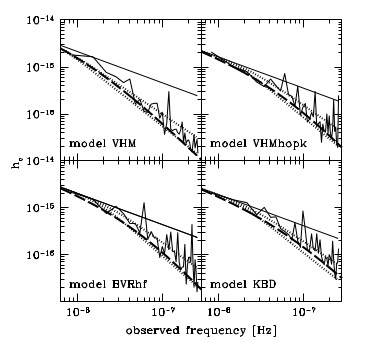 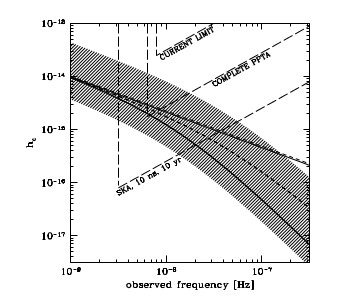 May 19, 2017
29th Meeting of  IAGRG, 2017
33
GWs for PTA  - III
Are their individual  SMBHB  which can outshine  SGWB in PTA range ?
Masses  of SMBH in merging galaxies estimated from scaling relations obtained from catalogue of merging galaxies (Bertone et al. 2007)
MC simulations with 12 models involving scaling relations with bulge mass, bulge magnitude, red-shift and dispersion velocity and three different mass accretion mechanism show  (Sesana et al. 2009)
Resolvable  sources  have typical  chirp mass > 108 M0 in 0.2 < z < 1.5
All  models  predict  at  least 1 resolved  SMBHB  at TOA residuals  of 1—50  ns




Sesana et al.  2009
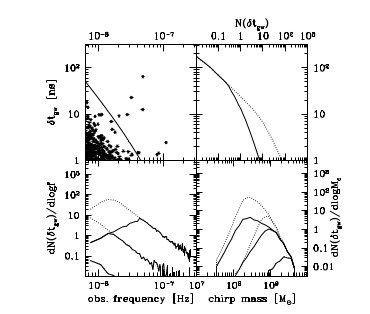 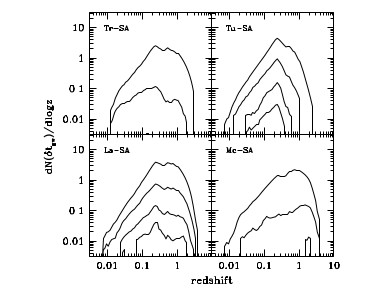 May 19, 2017
29th Meeting of  IAGRG, 2017
34
GWs for PTA  - IV
GW  memory is permanent  change in spacetime metric left  by a passing GW  burst                                   (Zel’Dovich & Polranev 1974;Braginsky & Thorne 1987)
GW memory in coalescing BHB                 (Blanchet & Damour  1991, Thorne 1991)
Less likely to be detected in ALIGO, but potential detection possible in LISA and PTA 






Favta  2010
A PTA will detect a burst with memory as a jump in TOA residuals
While jump in one pulsar could be a pulsar glitch, correlated jump in an ensemble is a signature of GW burst with memory
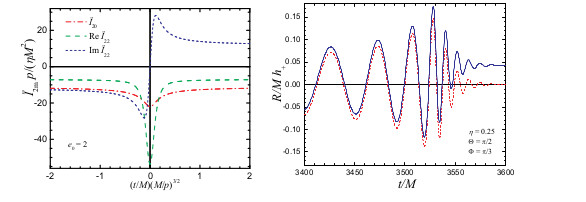 May 19, 2017
29th Meeting of  IAGRG, 2017
35
Current status of IPTA - I
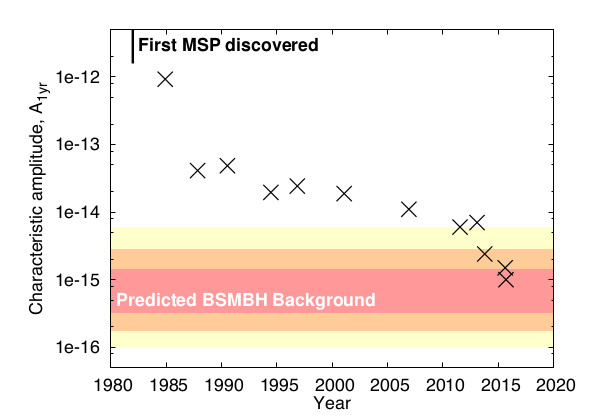 Burke-Spoloar  2015, arXiv:1511.07869
May 19, 2017
29th Meeting of  IAGRG, 2017
36
Current status of IPTA - II
Verbiest  et al.  2016, MNRAS, 458, 126
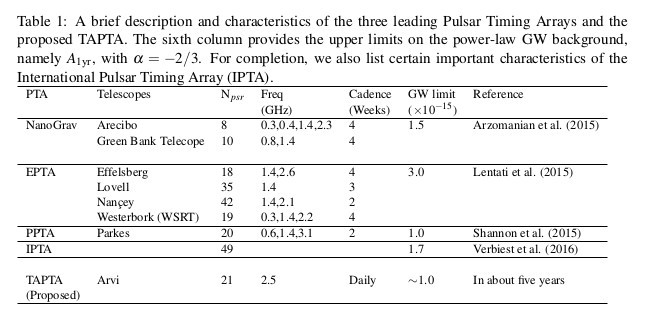 May 19, 2017
29th Meeting of  IAGRG, 2017
37
Current status of IPTA - III
Why have we not detected  SGWB  ?
Evolution of SMBHBs are probably not well understood  and more work is needed here
Bias in scaling relation
Increased estimate of SGWB by factor  of 2                                           (William et al. 2014) 
reduced  SGWB by factor of 3                                                                     (Sesana et al. 2016)
“Stalled” evoluttion of SMBHB                                       (Dvorkin & Barausse 2017)
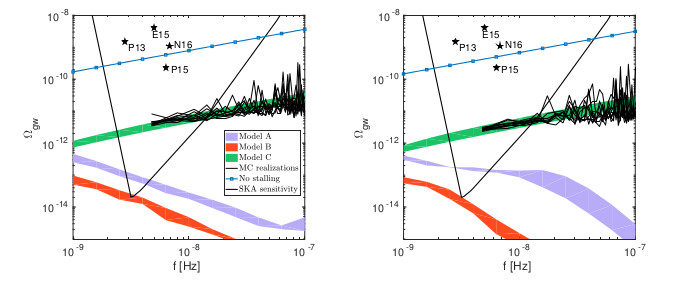 May 19, 2017
29th Meeting of  IAGRG, 2017
38
Current status of IPTA - IV
No individual  source has been detected so far in search of PTA data










Sensitivity of a 10 year PTA experiment with 20 MSPs  towards a GW  burst with  memory   ~  6 x 10-15                                                      (Haasteren  & Levin  2014)
No detection so far but crucially depends on merger rates of SMBHB
May 19, 2017
29th Meeting of  IAGRG, 2017
39
LIGO  &  PTA  constrain hybrid inflation?
ALIGO events  possibly   from  merger of primordial black holes ??
Different models of inflation can lead to formation of these PBH (constrained  below  30 M0 by ALIGO events) and lead to tensor perturbation with a spectrum reaching upto the lower end of PTAs
ALIGO discoveries have a potential to provide one constraint on these, while PTAs provide an independent constraint








Orlofsky et al. 2017, PRD, 95, 2017
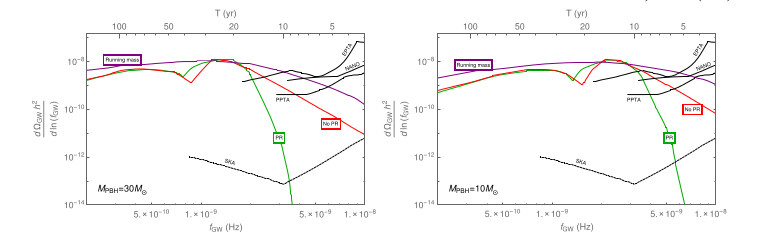 May 19, 2017
29th Meeting of  IAGRG, 2017
40
Indian PTA
Recently, we initiated an experiment with two major Indian facilities
The Ooty Radio Telescope and the Giant Meterwave Radio Telescopes are being used simultaneously since last two years for this experiment
A sample of 9 MSPs  is being  monitored  once every 20 days using the Giant Meterwave Radio Telescopes  (GMRT) at 1300 MHz



Apart from simultaneous observations, the same 9 pulsars are also being monitored every 3 days at the Ooty Radio Telescope (ORT) at 334 MHz
ORT  high  cadence  data                                              allows  good phase connection
Simultaneous low cadence                                          ORT-GMRT  data  allows  determination  of                                              DM variations to fourth decimal place
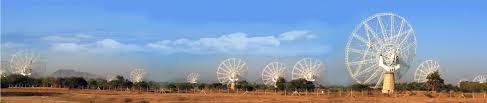 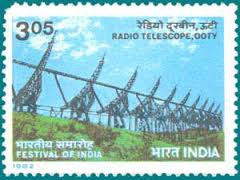 May 19, 2017
29th Meeting of  IAGRG, 2017
41
Pulsar  sample
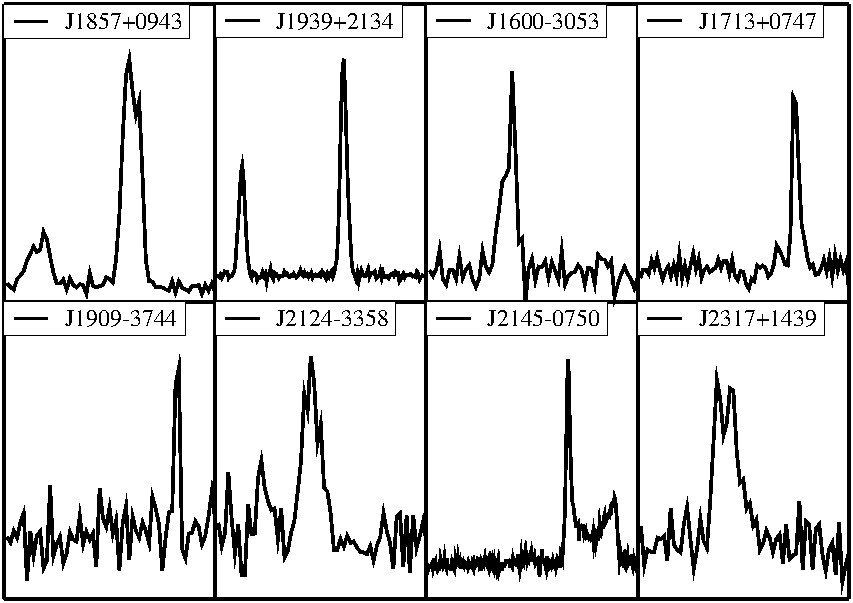 Sample of  Pulsars












a
May 19, 2017
29th Meeting of  IAGRG, 2017
42
Towards  sub-ms residuals
In the initial first year, we are tuning  our instrument
From 2014, we  first  characterized the stability of observatory clock










New  H Masers are procured and will soon be  under commissioned
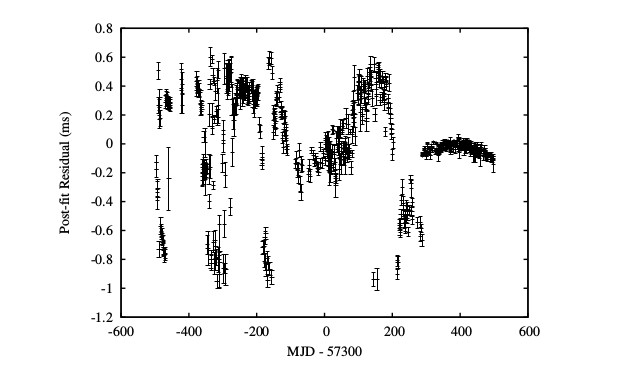 May 19, 2017
29th Meeting of  IAGRG, 2017
43
Towards  sub-ms residuals
Observatory  offsets  between  ORT, GMRT, Jodrell Bank, ASTROSAT  were also measured  by  continuous and simultaneous monitoring of Crab and 3 other pulsars
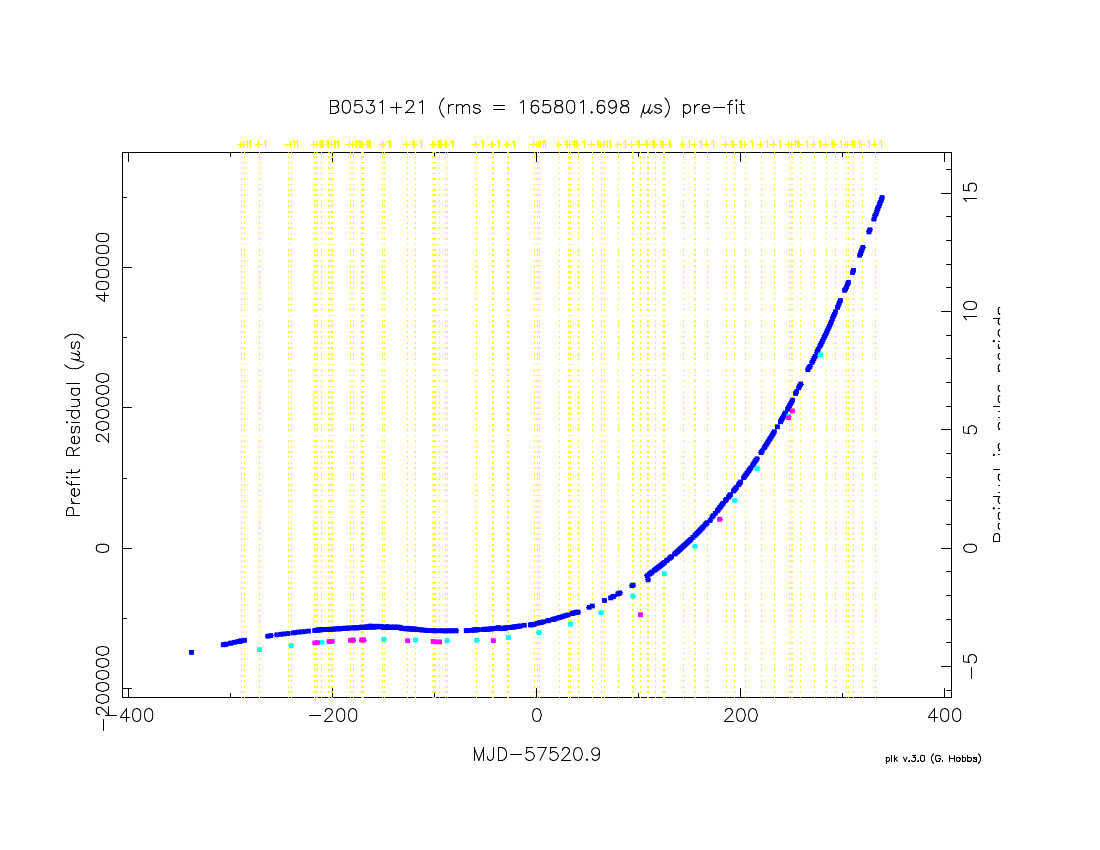 May 19, 2017
29th Meeting of  IAGRG, 2017
44
Estimation  of  variations in dispersion smear
PSR B2937+21                                           PSR J1713+0747
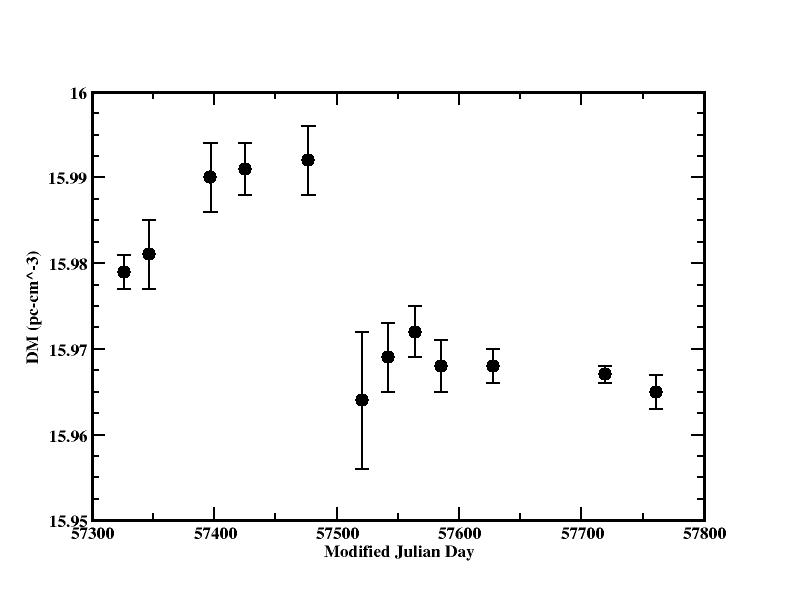 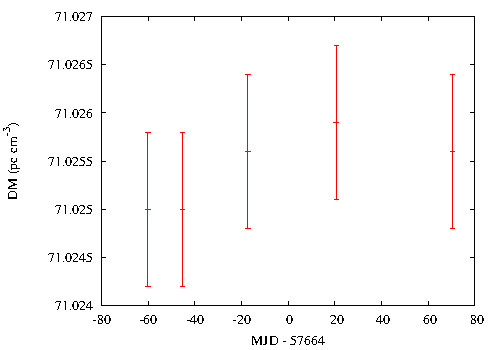 May 19, 2017
29th Meeting of  IAGRG, 2017
45
TOA improvements after DM corrections
Before DM corrections                         After DM corrections
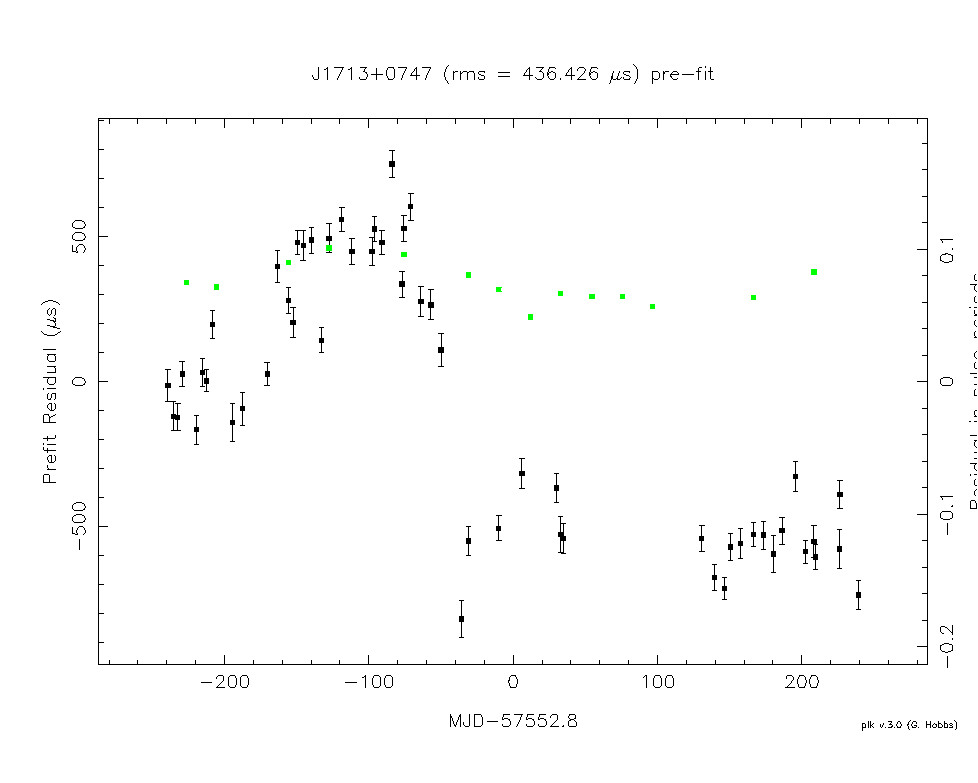 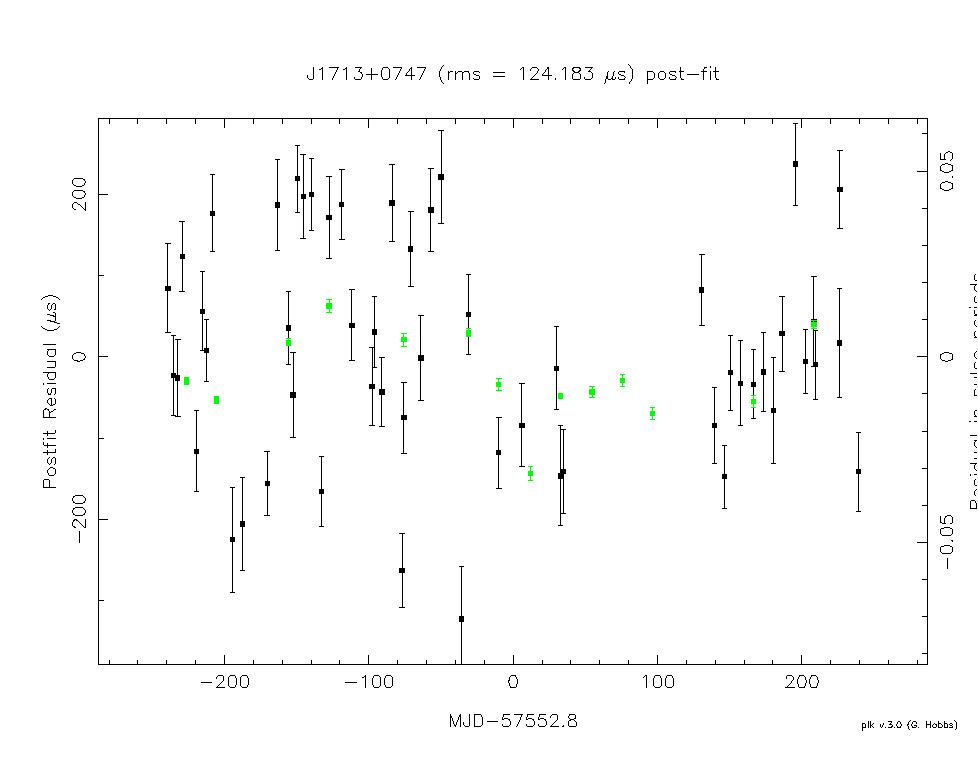 May 19, 2017
29th Meeting of  IAGRG, 2017
46
Timing solutions
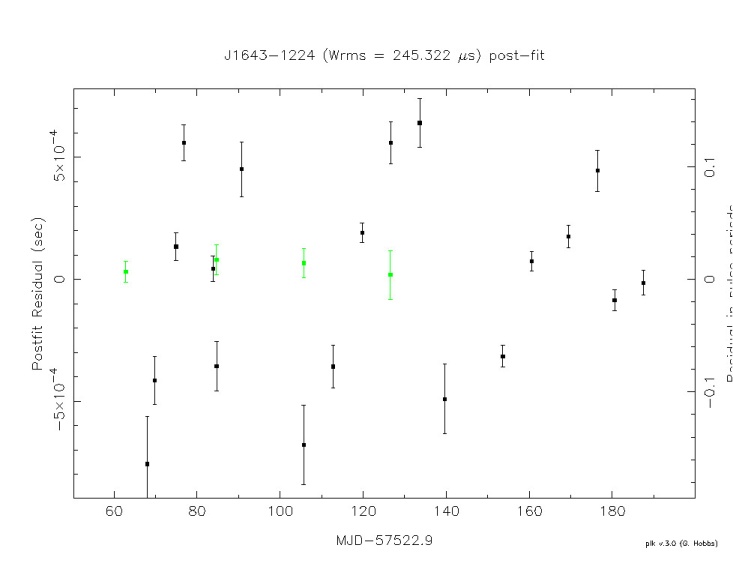 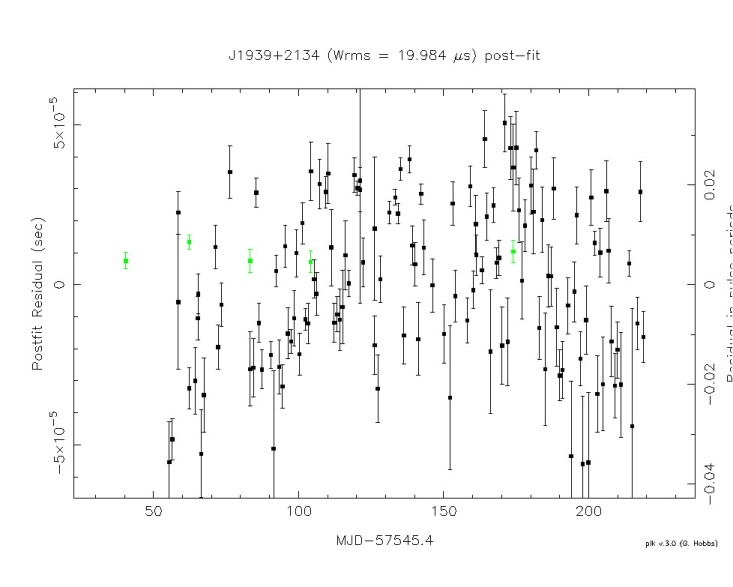 PSR J1643-1224
                                                                       
                                                                        PSR J1939+2134                                                      
                                                                Timing solutions for  
                                                                     three pulsars in our 
                                                                     monitoring  program

                  PSR J2145-0750
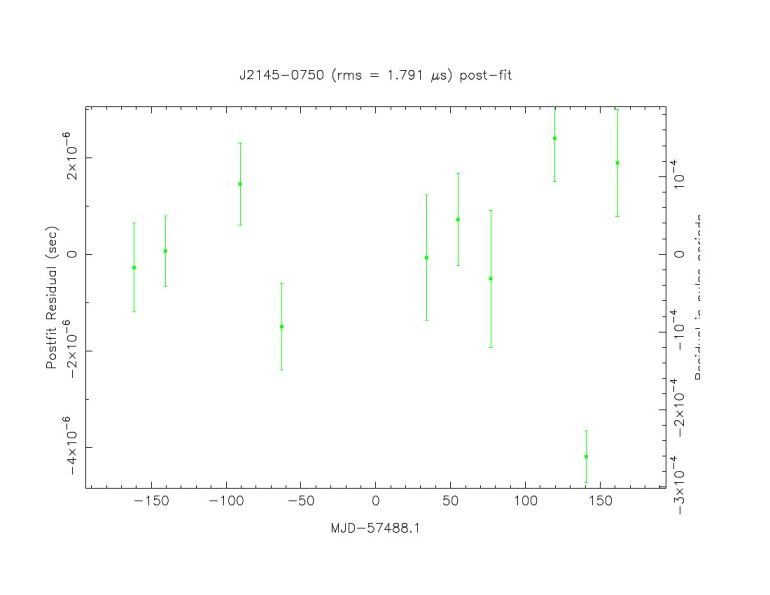 May 19, 2017
29th Meeting of  IAGRG, 2017
47
InPTA  pulsars  preliminary measurements
May 19, 2017
29th Meeting of  IAGRG, 2017
48
Tata Pulsar Timing Array:
A  dedicated  nano-Hz GW observatory
B C Joshi, A Gopakumar, M Bagchi, S Roy
May 19, 2017
29th Meeting of  IAGRG, 2017
49
TAPTA ?
The idea is to use the available three Arvi dishes to create an equivalent 50-meter dish, which will be used  to monitor IPTA millisecond pulsars on a daily basis.
 This  will be the only facility in the world  that would make such daily observations of IPTA pulsars for directly detecting nano-Hz gravitational waves

This would allow the TATA Pulsar Timing Array (TAPTA) to reach the sensitivities of existing Pulsar Timing Arrays like PPTA, EPTA and NANOGrav rapidly and complement the international effort of International pulsar timing arrays (IPTA) towards the goal of detecting and studying nano-Hertz GWs
May 19, 2017
29th Meeting of  IAGRG, 2017
50
Road  ahead
Increase  the  ensemble
New  large scale  pulsar  surveys begun  with upgraded GMRT  and planned with  MeerKat / SKA Phase1
MSP  sample  needs to be quadrupled  to get good clocks
Find good  clocks
Intense  pulsar  timing programs  to  find  “good white”  clocks
Need  telescope  time on all major existing and planned facilities 
More  dedicated  TAPTA like instruments needed 
Better modeling  of  SGWB
Formation and evolutionary  models  of galaxy merger,  SMBH  merger rates
PTAs  are already  constraining  hierarchical  structure  formation  models  and  joint constraints with LISA  will  be very useful
Important  for  GW  community at large  as well
Analysis  of  IPTA  data sets
Improve  interoperability  and share  data 
Analysis  for search of  individual  sources
Analysis for search of  burst with memory
May 19, 2017
29th Meeting of  IAGRG, 2017
51
Summary
Clocklike stability of radio pulsars make them useful astronomy tools in experiments to test gravity theories and detecting GW
Pulsar timing Array (PTA) is an experiment to detect nano-Hertz GW originating in SMBHB 
PTA  seek to  detect  SGWB as well as individual continuous wave SMBH  sources  and burst sources with memory
Three experiments – PPTA, nanoGRAV and EPTA are operational sharing their data in an international collaboration called International Pulsar Timing Array (IPTA) and have reached upper limits on h of 10-15 (energy density of 10-10  ) although no detections of either  SGWB or individual sources  have been made
TIFR’s facilities – ORT and GMRT can make and are making contributions to this effort in the form of Indian Pulsar Timing Array experiment (InPTA). In the initial phase, we have eliminated instrumental systematics and obtained post-fit solution ~ 1 ms, just factor of 5—10 larger than international experiments
A new dedicated high cadence PTA facility called TAPTA is proposed
May 19, 2017
29th Meeting of  IAGRG, 2017
52
Thank  you
May 19, 2017
29th Meeting of  IAGRG, 2017
53
IPTA
O
May 19, 2017
29th Meeting of  IAGRG, 2017
54